Interesting Case Conference
Meghan E. Kapp, MD, MS
30 March 2015
034901744
Post-Transplant Hemolytic anemia
Post-transplant AIHA
8/29/2012
26 yo male 
Fatigue and shortness of breath 
Pancytopenia with blasts on peripheral smear
Family elects to go to Chicago for further evaluation and treatment
Post-transplant AIHA
Status post MRD SCT  -  Day 0: 11/1/2012
Donor : sister
6/25/2013: acute GVHD and neutropenic fever
8/6/2013: on prednisone, budesonide, prograf, AC220
8/12/2013: 100% donor
AC220
Quizartinib
Small molecule receptor tyrosine kinase inhibitor
Ambit Biosciences
AML with FLT3+
Post-transplant AIHA
2/2014  Chicago
Hgb 8.0 diagnosed with hemolytic anemia
pRBC transfusion
BMBx with no evidence of disease
Bactrim stopped
Rituxin and IVIg
Tacrolimus and Steroids
Post-transplant AIHA
4/2/2014
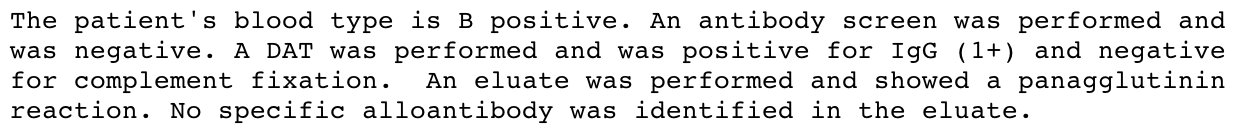 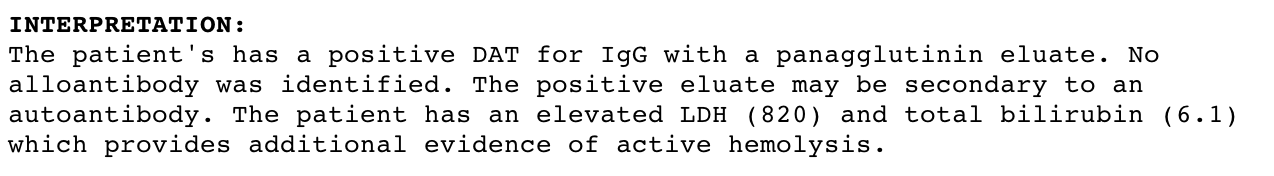 Post-transplant AIHA
6/2014: Hemolytic anemia resolved
12/2014: Began ECP to decrease tacrolimus
2/16/2015: During ECP, requested DAT due to shortness of breath and fatigue
Post-transplant AIHA
2/16/2015
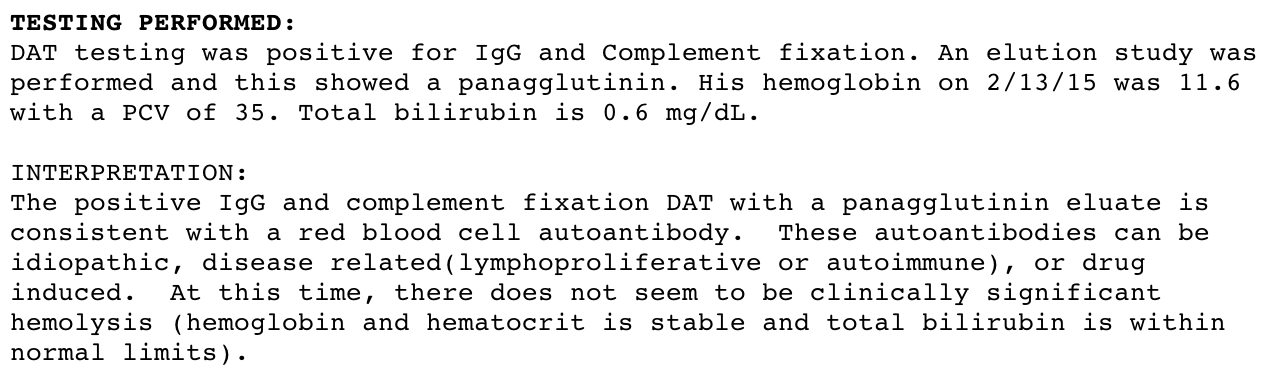 Post-transplant AIHA
After allogeneic HSCT,  autoimmunity specifically refers to allogeneic lymphocytes that target donor-derived tissue
Post-transplant AIHA
Autoimmune hemolytic anemia is the most frequently reported hematologic complication
2%-6% and up to 15%-20% 
(general population incidence: 0.0008%; prevalence: 0.17%)
5-12 months after HSCT
Mediated by cold (IgM) or warm (IgG) antibodies
Post-transplant AIHA
Development has been associated with HSCT from:
Unrelated donors and concurrent chronic GVHD
Suggesting a role for mismatched antigens 
Lymphocyte depletion of donor graft with ex vivo lymphodepletion or in vivo lymphodepletion using antithymocyte globulin (ATG) 
Removal of CD4+ CD25+ regulatory T cells favoring expansion of autoreactive lymphocytes
Being younger at transplantation
Receiving HSCT from peripheral blood stem cells
Short interval from diagnosis of disease to HSCT treatment
Post-transplant AIHA
Treatment and prognosis are not well defined.
Corticosteroids
IVIG
Splenectomy
DLI
Plasma exchange
Erythropoietin
Rituximab
Other immunosuppressing agents
Post-transplant AIHA
Bortezomib
dipeptide boronate proteasome inhibitor
reversibly inhibits the 26S proteasome function and leads to the accumulation of polyubiquitinated proteins, inducing the death of both short and long-lived plasma cells by activation of the terminal unfolded protein response
FDA approved for MM and MCL
Hemolytic anemia related to cryo, SLE, and myasthenia gravis
GVHD prophylaxis
Post-transplant AIHA
Case of successful treatment of immune hemolytic anemia after allogeneic HSCT that was resistant to steroids and rituximab.
ABO major-mismatched
HLA-matched
Unrelated donor
High anti-donor A type antibodies
Bortezomib eliminated residual host-type plasma cells secreting anti-A and restored normal donor-derived erythropoiesis
Hosoba S, et al. Successful treatment of severe immune hemolytic anemia after allogeneic stem cell transplantation with bortezomib: report of a case and review of literature. Transfusion. 2015;55:359-264.
Sanz J, et al. Autoimmune hemolytic anemia following allogeneic hematopoietic stem cell transplantation n adult patients. Bone Marrow Transplantation. 2007;39:555-561.
Wang M, et al. Autoimmune hemolytic anemia after allogeneic hematopoietic stem cell transplantation: analysis of 533 adult patients who underwent transplantation at King’s College Hospital. Biol Blood Marrow Transplant. 2015 Jan;21(1):60-66.
034636209
Thrombosis on anticoagulation
Thombosis on Anticoagulation
54 year old male 
History of DLBCL
Status post RIC MRD PBSCT (3/5/13)
GVHD 
Arixtra (fondaparinux/factor Xa inhibitor)
Thombosis on Anticoagulation
2/20/14
R leg pain and swelling calf to thigh
US
Occlusive thrombus in the femoral to popliteal veins
Cough and shortness of breath
CT
Moderate-sized bilateral pulmonary emboli
Saddle pulmonary embolism moderate to large in size
Started on lovenox (20th) and coumadin (21st)
Thombosis on Anticoagulation
5/8/2014
Reports switch from coumadin to xarelto (out of meds for two days)
Thombosis on Anticoagulation
7/11/2014
US
DVT extending from proximal to mid portion of superficial femoral vein
Thombosis on Anticoagulation
12/19/2014
New vs Persistent RLE DVT on Xarelto
Switched to arixtra
Thombosis on Anticoagulation
12/23/2014
First day of ECP for chronic GVHD
Thombosis on Anticoagulation
3/10/2015
ECP #15
Extensive clot in his right peripheral access designed to be the return line, but had to be pulled
Thombosis on Anticoagulation
3/10/2015
ECP #15
Extensive clot in his right peripheral access designed to be the return line, but had to be pulled
SCT team: “tends to bleed but interestingly clots through ECP”
Thombosis on Anticoagulation
SCT recipients have high incidence of DVT
	Underlying malignancy
	Conditioning regimen
Immobility during  hospitalization
Universal use of central lines
Thombosis on Anticoagulation
SCT recipients have high incidence of DVT
	decrease in circulating natural anticoagulants
Protein C
Protein S
AT
Increase in fibrinogen
Thombosis on Anticoagulation
SCT recipients have high incidence of DVT
	Chronic GVHD
 Steroid use
APA
FV Leiden
Ozdemir E, et al. Deep vein thrombosis following non-myeloablative allogeneic stem cell transplantation: presentation of three x=cases and literature review. Turk J Haematol. 2013. Jun;30(2):180-190. 
Pihusch R, et al.  Hemostatic complications in bone marrow transplantation: a retrospective analysis of 447 patients. Transplantation. 2002. Nov;74(9):1303-1309.
038106993
Wrong blood in tube?
Wrong blood in tube?
11/4/2014 
23 year old female 
4190 gram female 
37 6/7 weeks EGA 
urgent c-section 
fetal tachycardia and chorioamnionitis
Pregnancy complicated by
Poorly controlled type 1 DM
Complex congenital heart defect
Double inlet left ventricle
Wrong blood in tube?
11/4/2014 
Maternal 
ABO: B
Rh: positive
Antibody screen: not current
Neonatal type & screen: cord blood
ABO: B
Rh: positive
Antibody screen: negative
DAT: Negative for IgG
Wrong blood in tube?
Doing well at home with exception of some cyanotic episodes
3/12: cardiac cath
Near arrest event with transient heart block
Bradycardia and hypotension
Wrong blood in tube?
3/12  12:27        	 Type & Screen
Venous sample
ABO discrepancy
3/12   15:20		Type & Screen
Venous sample
ABO: AB
Rh: positive
Antibody screen: negative
Wrong blood in tube?
3/13: Bidirectional Glenn with PA banding and atrial septostomy
pRBCs, FFP and cellsaver
2 units O pos RBC
Plasma AB pos
Apheresis platelets AB neg
Wrong blood in tube?
Wrong blood in tube?

Delayed expression?

Laboratory Anti-A?